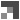 Propuesta para la aplicación del ajuste presupuestal 
– subsidio federal 2009
28 de septiembre de 2009
Contenido
Introducción

  Estado del ejercicio del presupuesto de egresos 2009  
 Fondo 1101 - Subsidio ordinario   

  Propuesta
 Procedimiento
2
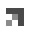 Introducción
Introducción
Derivado del ajuste presupuestal realizado por el Gobierno Federal a los recursos 2009 que le otorga a la institución, y con base a lo acordado por los órganos de gobierno de la institución, que dicho ajuste sea aplicado a las dependencias de la Red Universitaria.

Se considera que la ejecución de éste, ha sido visto de forma global e integral, sin embargo, esta medida conllevará a la realización de diversas actividades dentro de la operación del SIIAU por lo que cada entidad deberá realizar un ejercicio de análisis y toma de decisiones a su interior, es importante mencionar que deberán tomarse en cuenta los siguientes puntos.

Esta medida es inédita, por lo que no existen los procedimientos ni sistemas apropiados para una pronta ejecución.
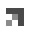 3
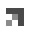 Introducción
… Introducción
El presente ejercicio presupuestal, se encuentra en un 87% de avance, por lo que la implementación de esta medida sería deseable que se aplicará de forma inmediata, ya que solo se tendrían 45 días hábiles aproximadamente para la conclusión del presente ejercicio. 

Las implicaciones que podría tener una entidad de la Red Universitaria, en la ejecución del ajuste presupuestal, serían las siguientes:

Modificaciones al presupuesto en SIIAU WEB (módulo P3e)

Flujo financiero

Comprobaciones financieras
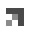 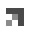 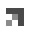 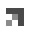 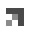 4
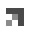 Introducción
… Introducción
Caso SEMS, fondo 1101:
Fuente:
Secretaría Administrativa del SEMS
5
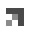 Introducción
… Introducción
Caso CUCEI, fondo 1101:
Fuente:
Secretaría Administrativa del  CUCEI
6
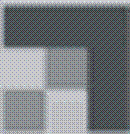 Estado del ejercicio del presupuesto de egresos 2009
7
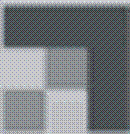 Fondo 1101 – Subsidio ordinario
8
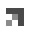 Fondo 1101 – Subsidio ordinario
Reporte por dependencia
9
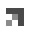 Fondo 1101 – Subsidio ordinario
…Reporte por dependencia
10
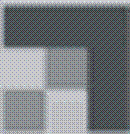 Propuesta
11
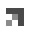 Propuesta
Procedimiento
12
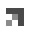 Propuesta
… Procedimiento (ejemplo)
13
Guadalajara, Jal., México, a  16 de octubre de 2009